Deep Short Text Classification
with Knowledge Powered Attention
Advisor : Jia-Ling, KohSpeaker : Ya-Fang, Hsiao
Source : arXiv.org
Date : 2019/04/01
Related Works
Introduction
1
2
CONTENTS
Model
3
Experiment
Conclusion
4
5
1
Introduction
PART
1  Introduction
Short Text Classification
Explicit representation
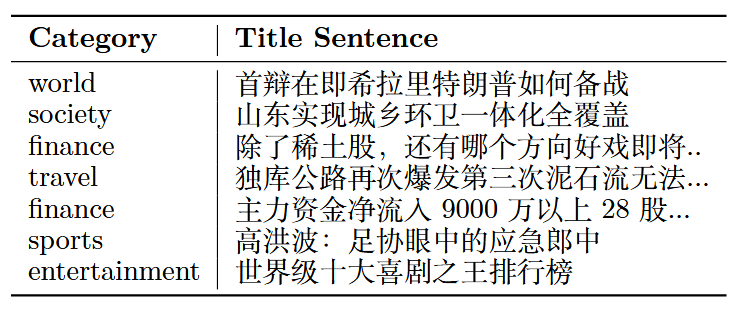 Deep Short Text Classification
with Knowledge Powered Attention
Represented explicit feature as a sparse vector, using syntactic information. 
O : interpretable, easy to understand
X : ignore context, cannot capture deep semantic information
Integrate together
Implicit representation
Based on deep neural networks, mapped into an implicit space.
O : good at capturing syntax and semantic information
X : poor on new and rare words, ignore important relations
1  Introduction
with Knowledge
Enrich the semantic representation with knowledge bases (KBs).
Conceptualization : the process of retrieving the conceptual information (associate each short text with its relevant concepts) form KBs.
Deep Short Text Classification
with Knowledge Powered Attention
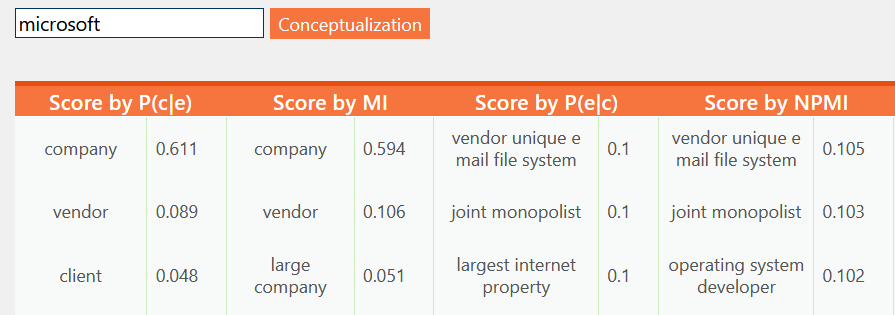 2
Related Works
PART
2  Related Works
Combining Knowledge with Deep Convolutional 
Neural Networks for Short Text Classification
Wang et al. 2017
Word-concept embedding 	
Character-level embedding
Kim, 2014 Convolutional Neural Networks for Sentence Classification
Kim et al., 2016 Character-aware neural language models
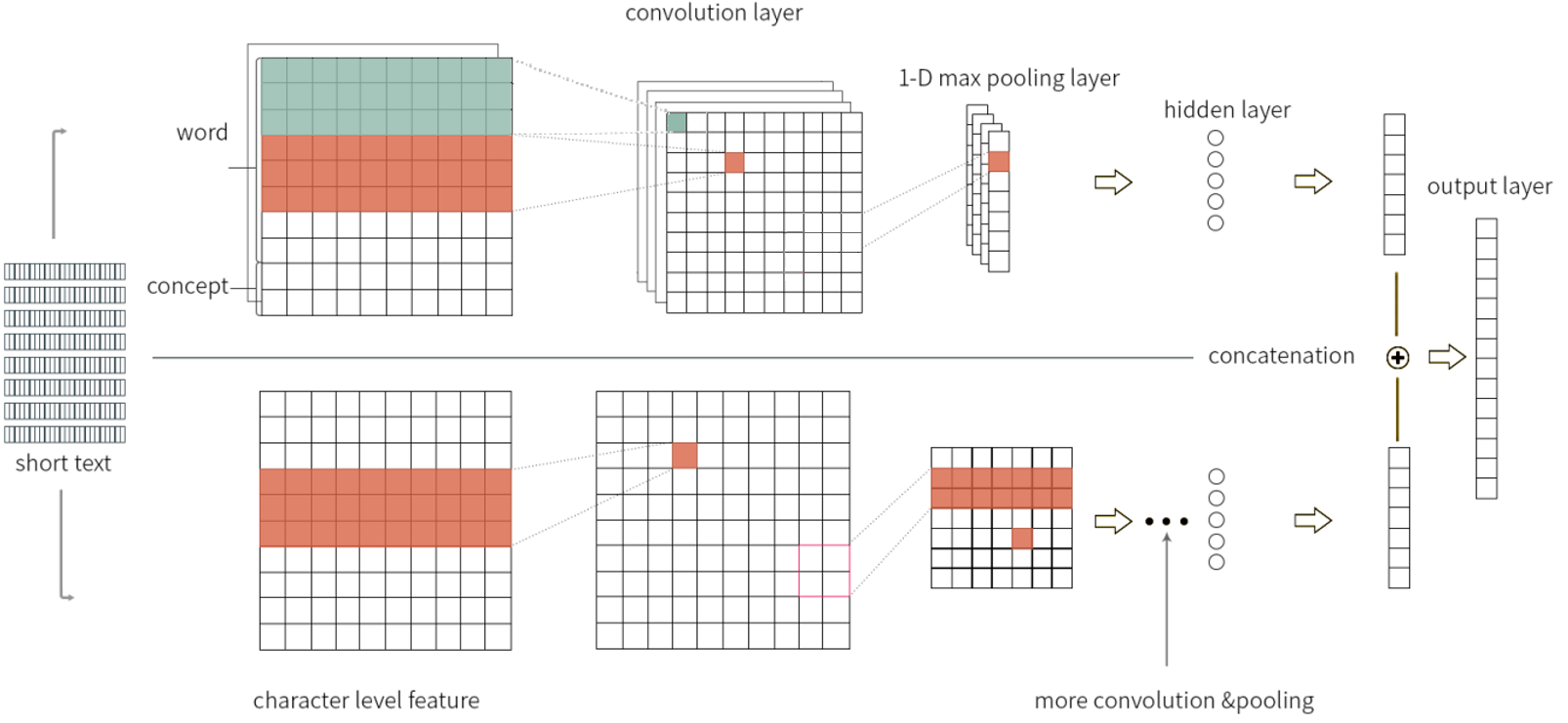 2  Related Works
Problem1.
Improper concepts are easily introduced due to the ambiguity of entities in KBs.
Ex : “Alice has been using Apple for more than 10 years”
Acquire the concepts “fruit” and “mobile phone” of “apple” from KB.
To solve the problem …
Deep Short Text Classification with 
Knowledge Powered Attention (STCKA)
Concept towards Short Text attention (C-ST) : 
measure the semantic similarity between a short text and its corresponding concepts.
2  Related Works
Problem2.
It is necessary to take into account the granularity and relative importance of the concepts.
Ex : “Bill Gates is one of the co-founders of Microsoft”
Retrieve the concepts “person” and “entrepreneur” of  “Bill Gates” from KB.
To solve the problem …
Deep Short Text Classification with 
Knowledge Powered Attention (STCKA)
Concept towards Concept Set attention (C-CS) : 
Explore the importance of each concept with respect to the whole concept set.
3
Model
PART
Short Text Classification with 
Knowledge Powered Attention
Model 3
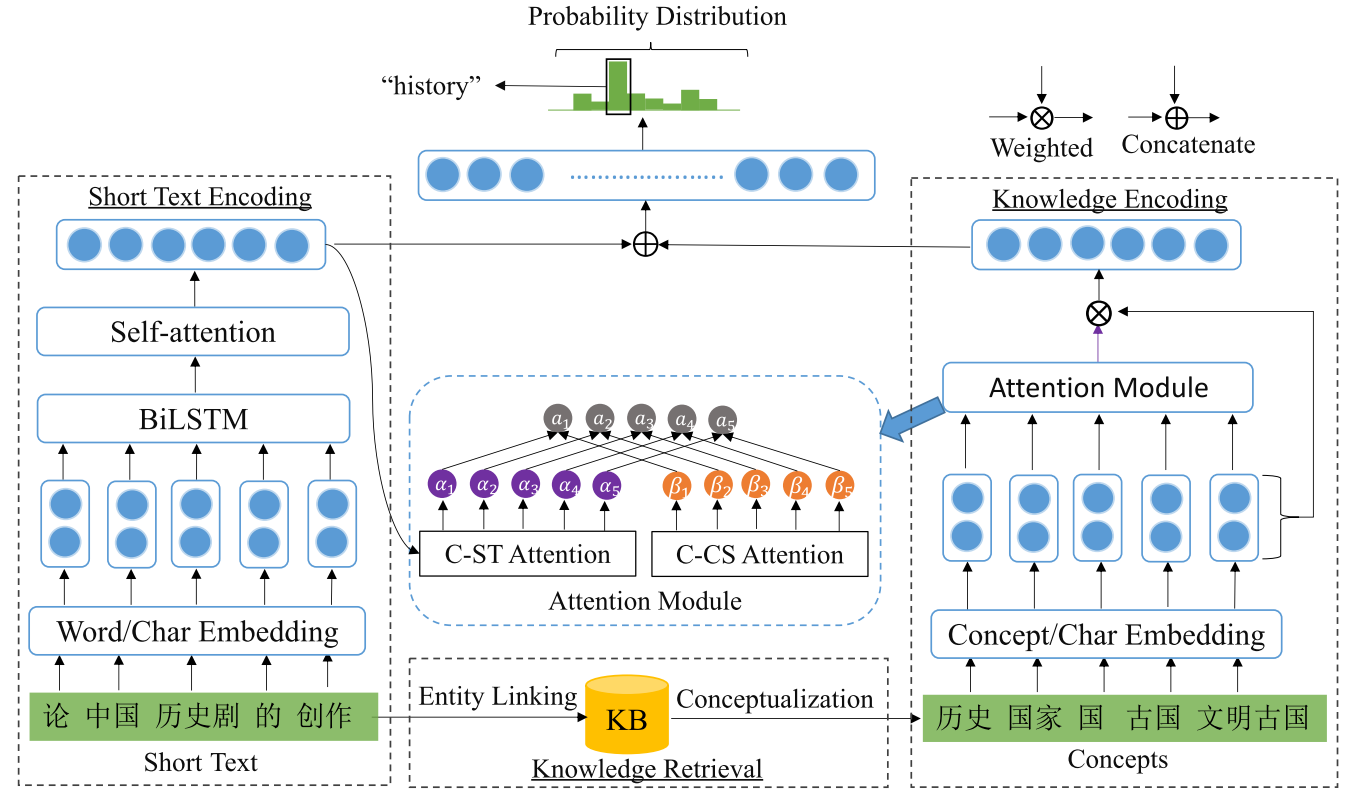 Model 3
Knowledge Retrieval
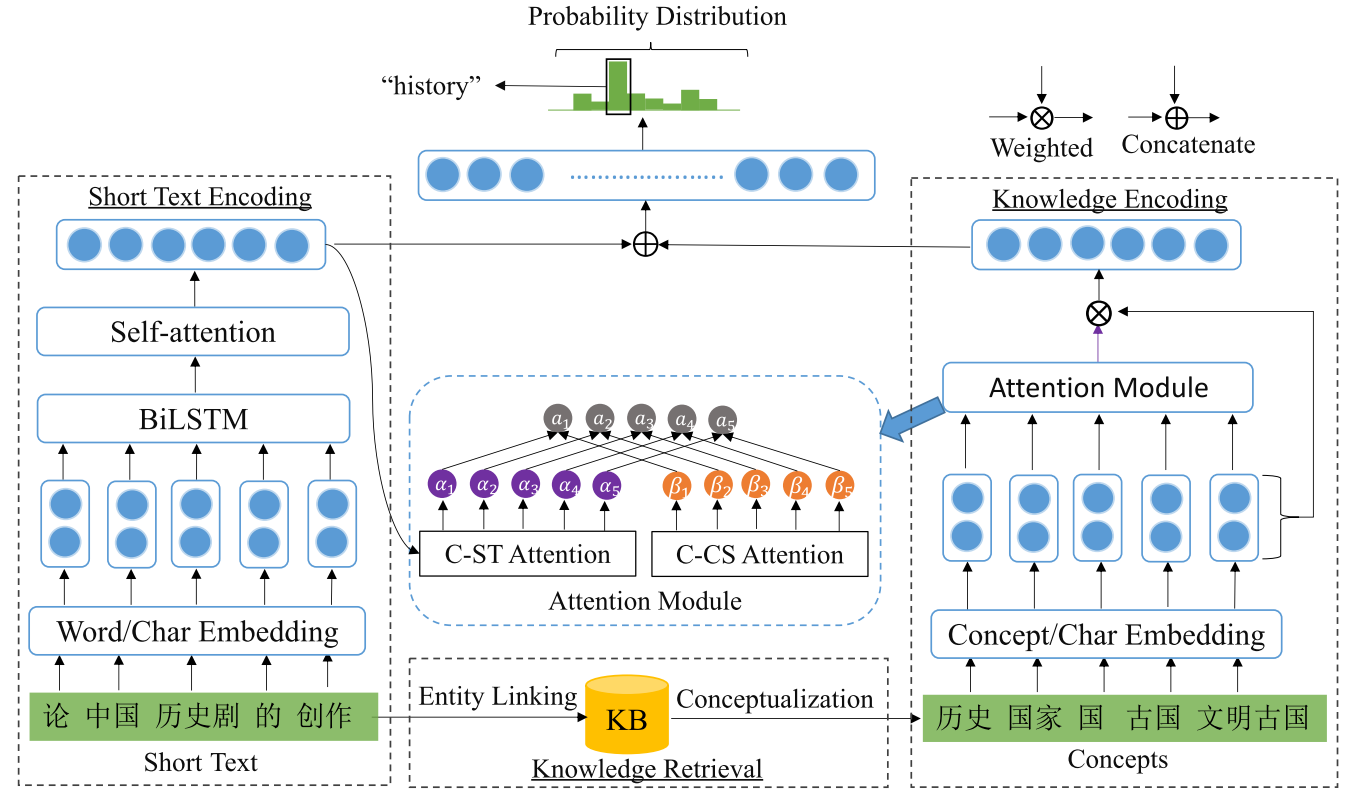 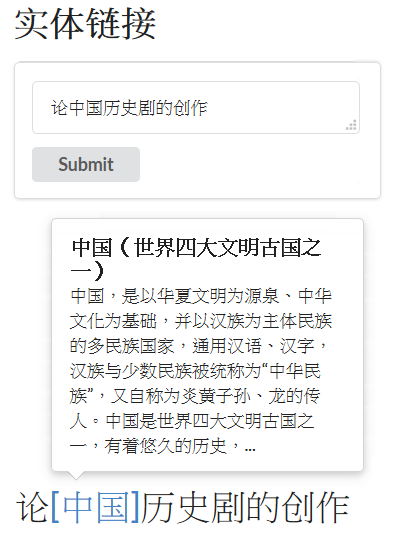 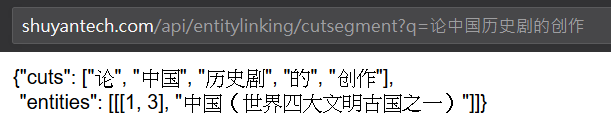 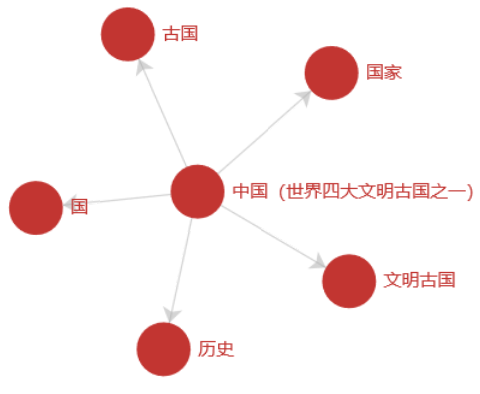 2.  Conceptualization :  for each entity, 
     acquire its conceptual information from CN-Probase
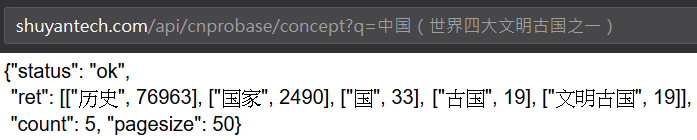 Model 3
Input Embedding
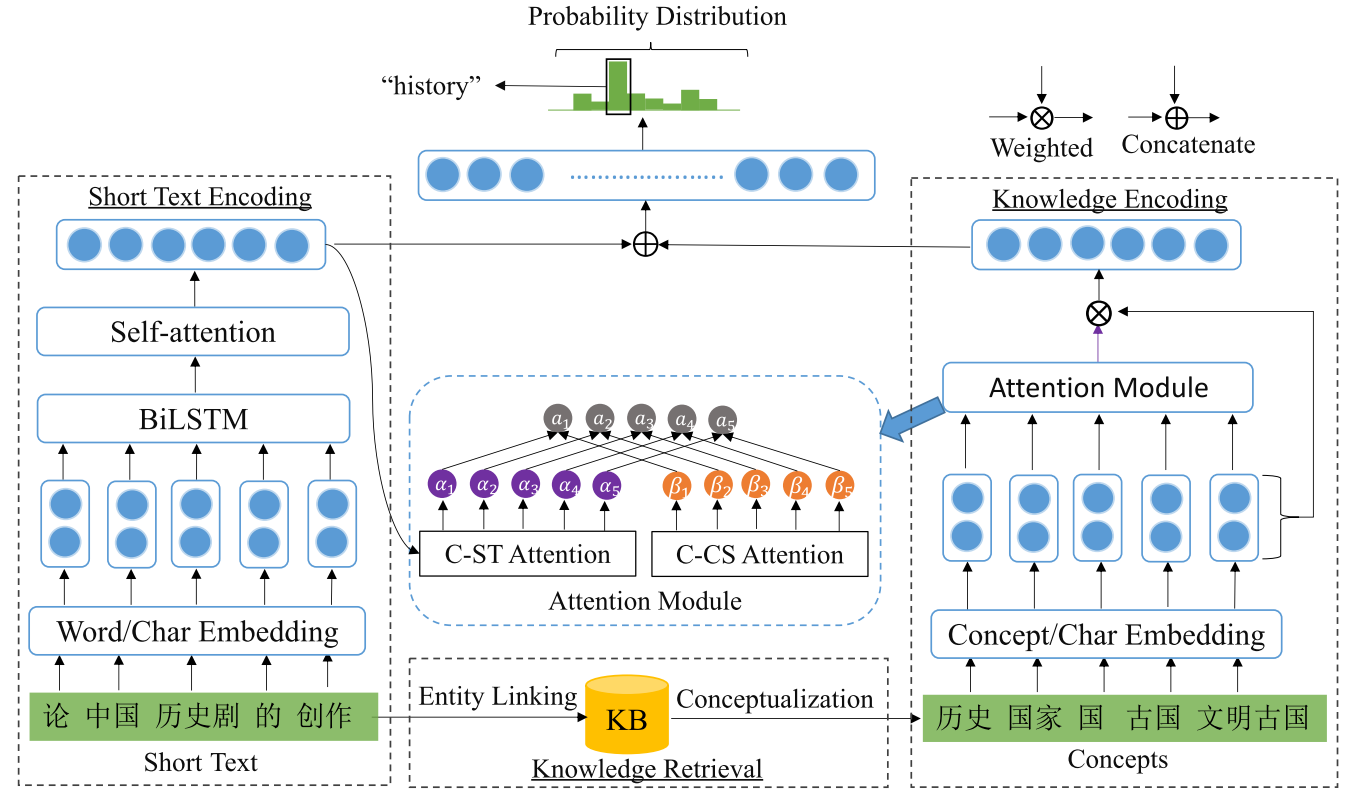 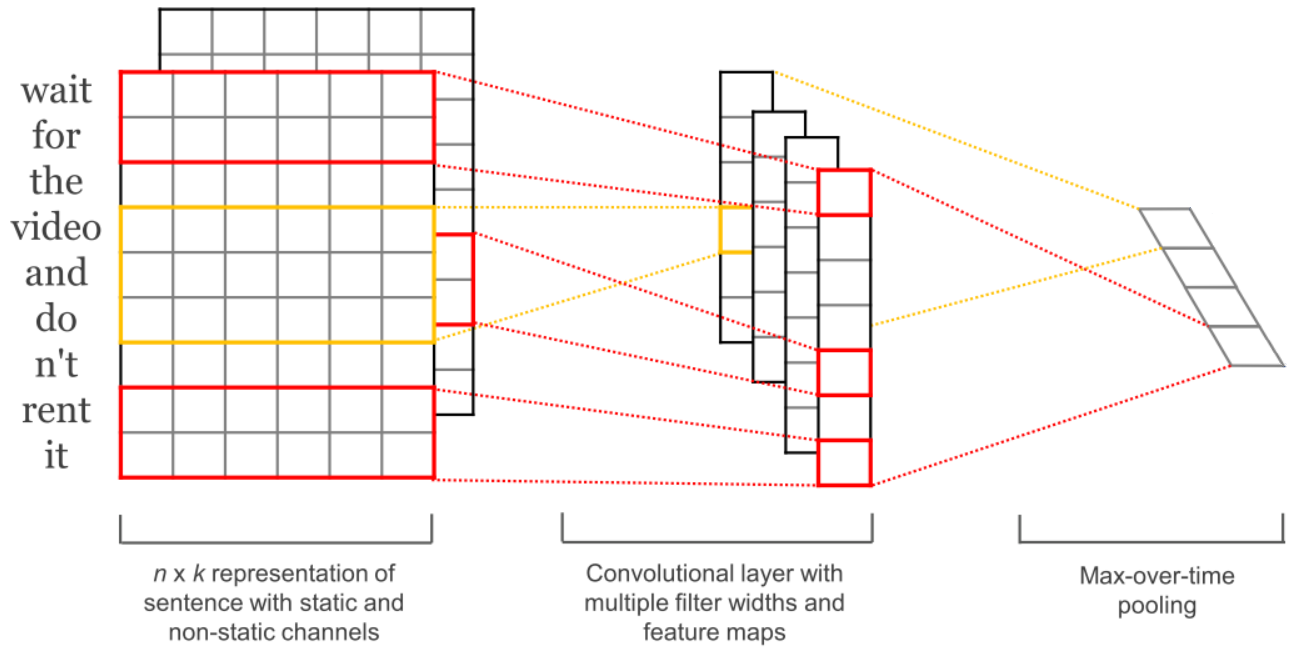 Model 3
Short Text Encoding
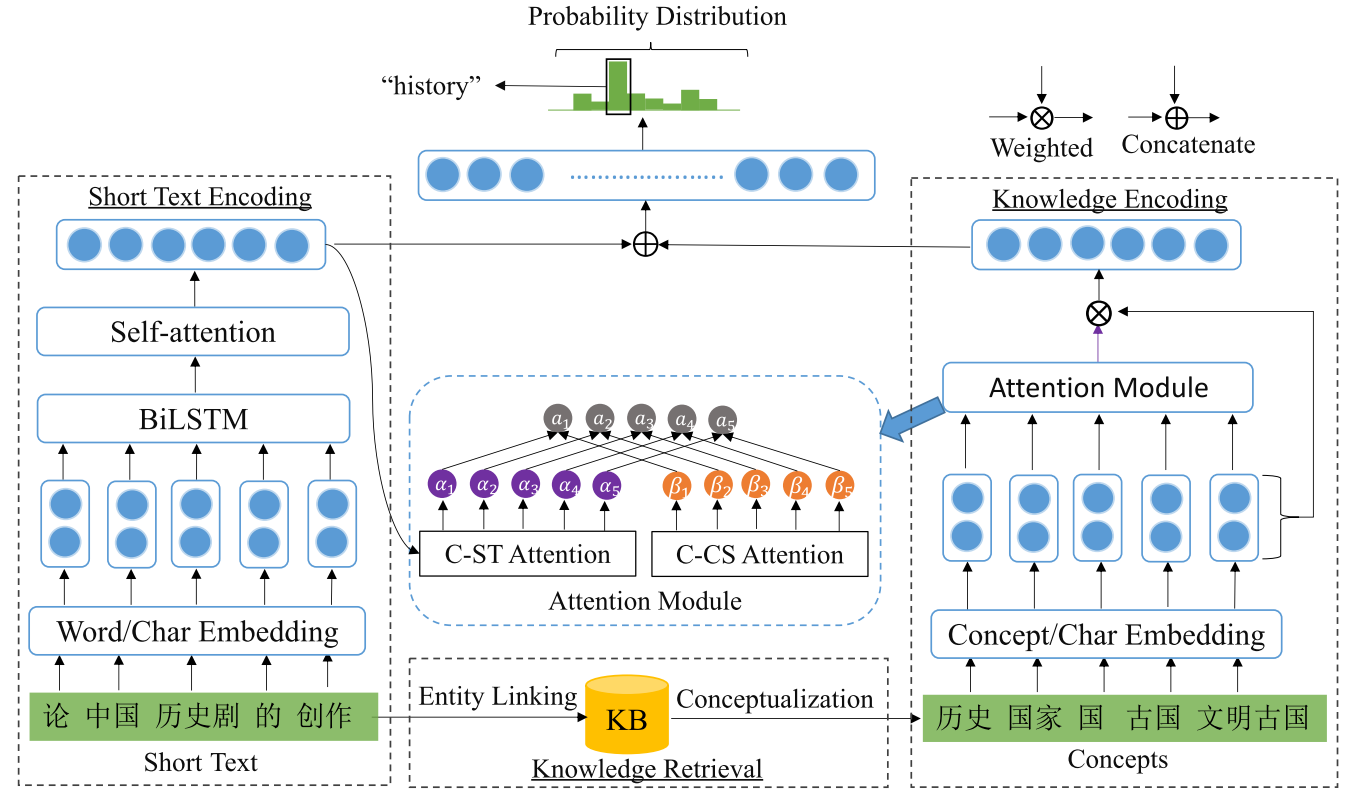 Scaled Dot-Product Attention
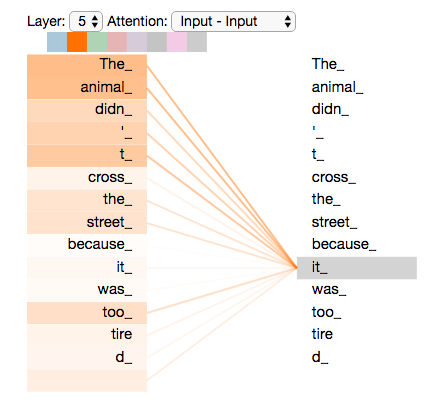 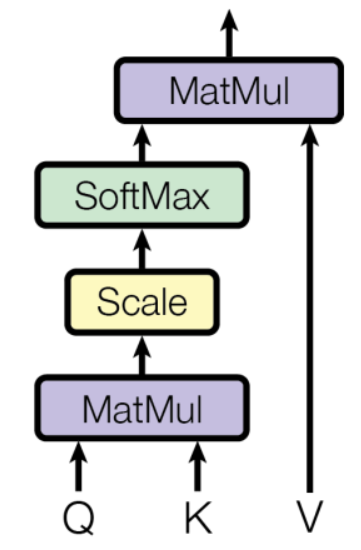 Max-pooling
Model 3
Knowledge Encoding
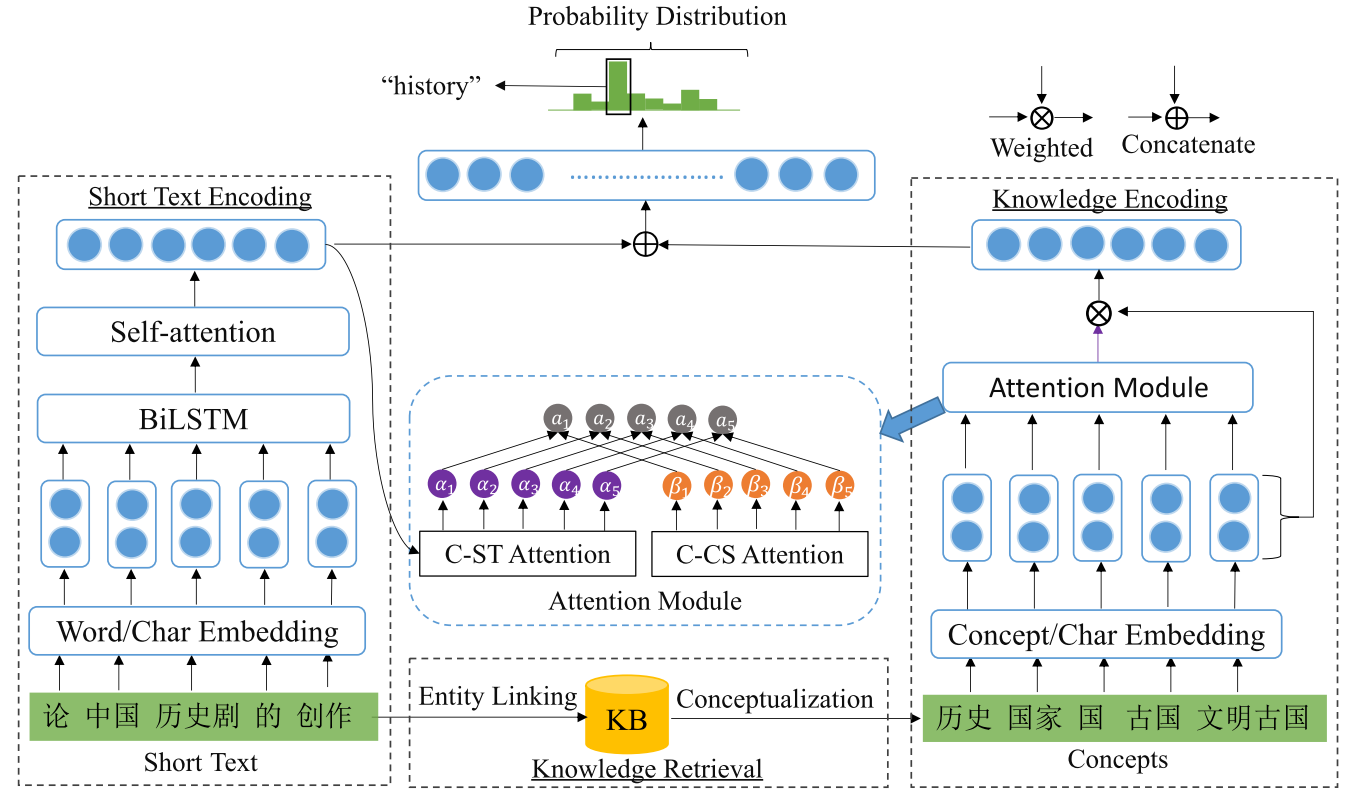 Concept towards Short Text attention (C-ST) : 
   Reduce the bad influence of 
   improper concepts introduced.
Concept towards Concept Set attention (C-CS) : 
   Take the relative importance of the concepts.
Short Text Classification with 
Knowledge Powered Attention
Model 3
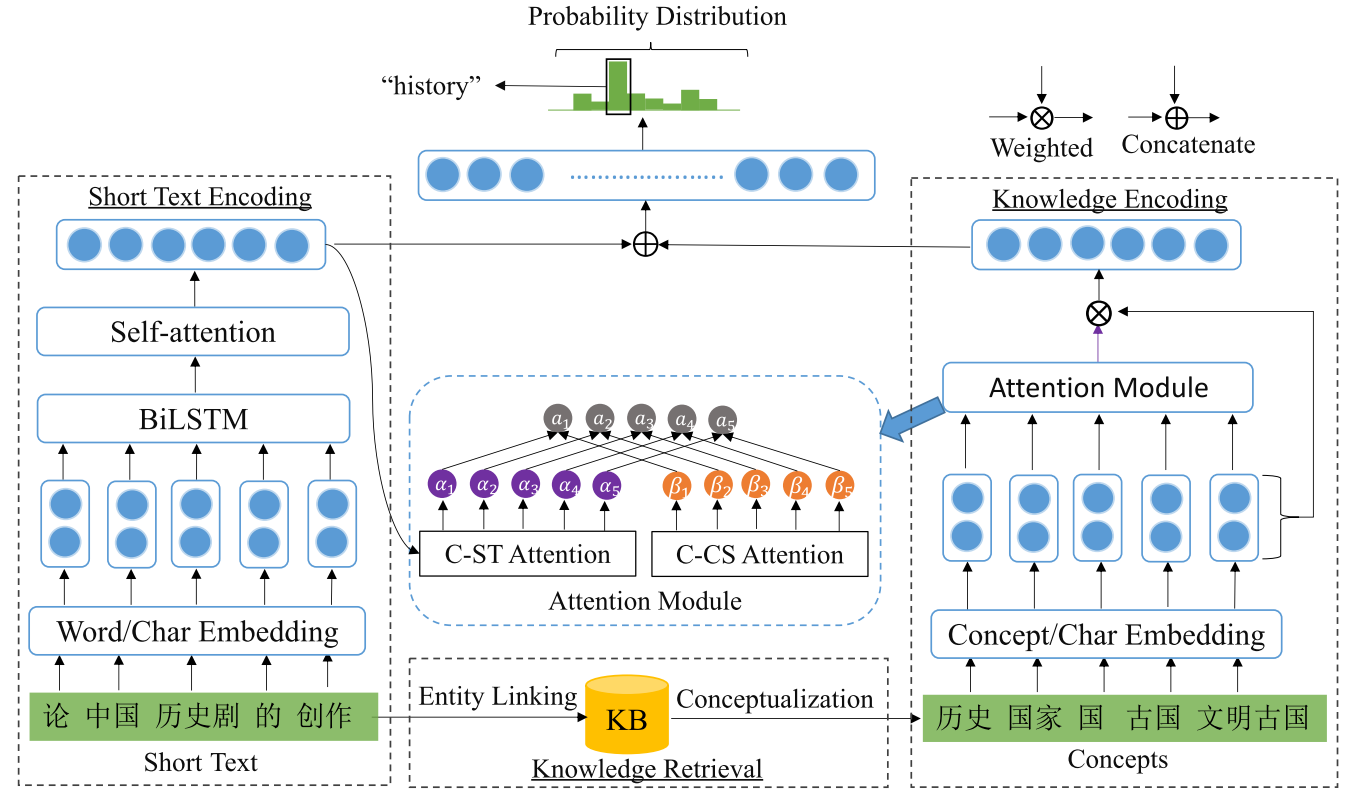 4
Experiment
PART
Experiment 4
Dataset
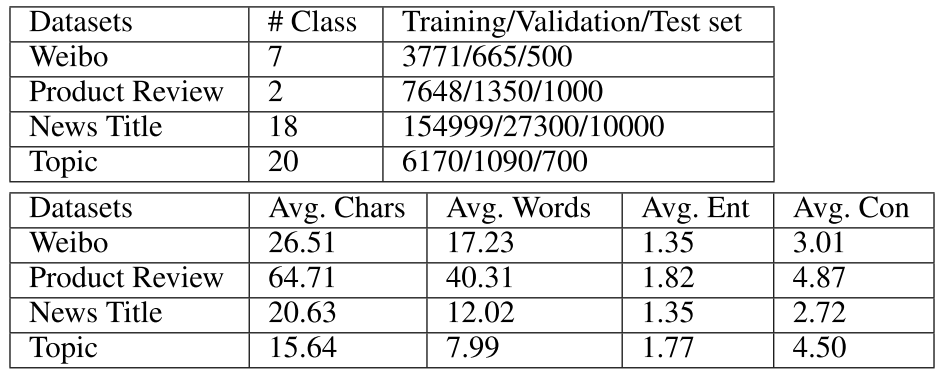 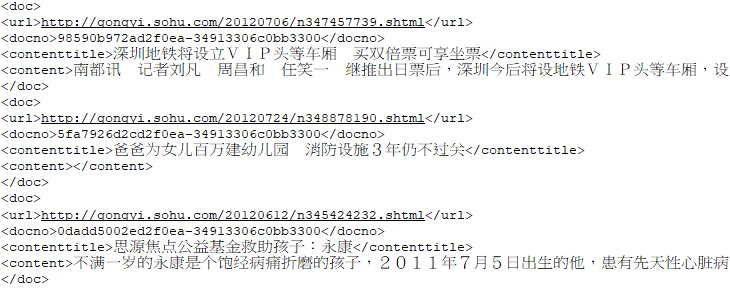 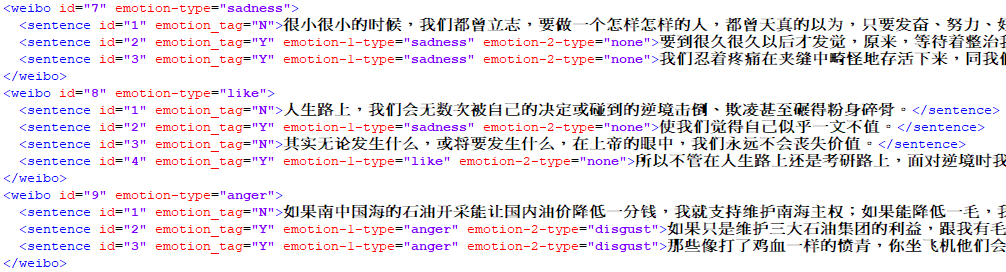 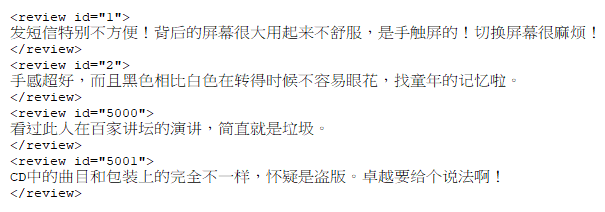 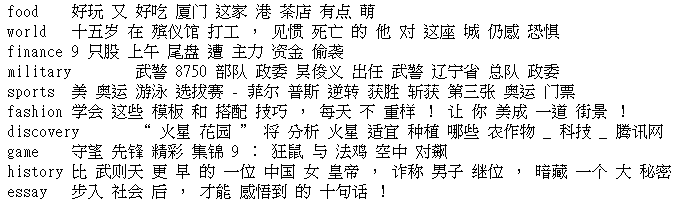 Experiment 4
Results
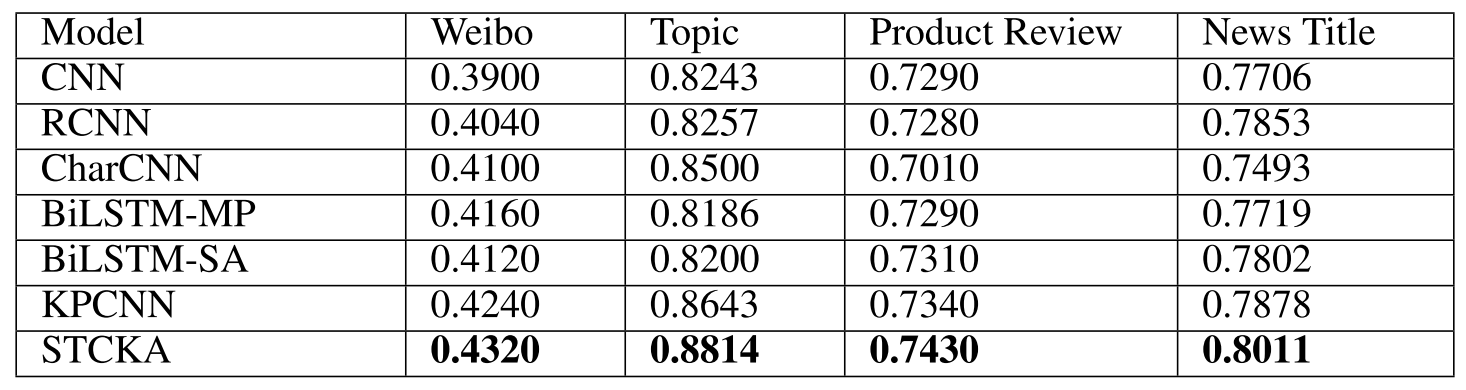 Evaluation metric : Accuracy
Experiment 4
Effectiveness of Attention
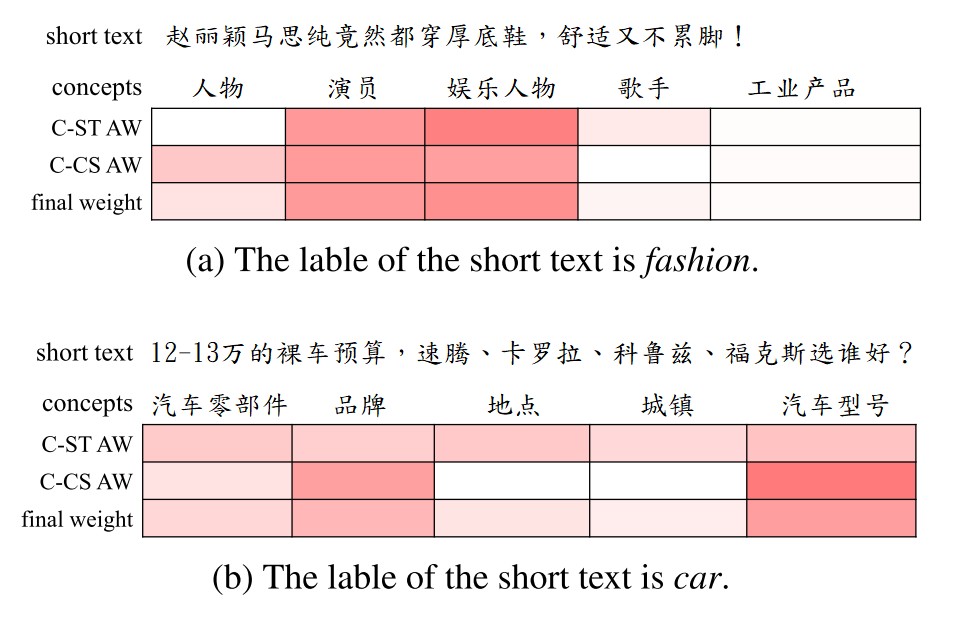 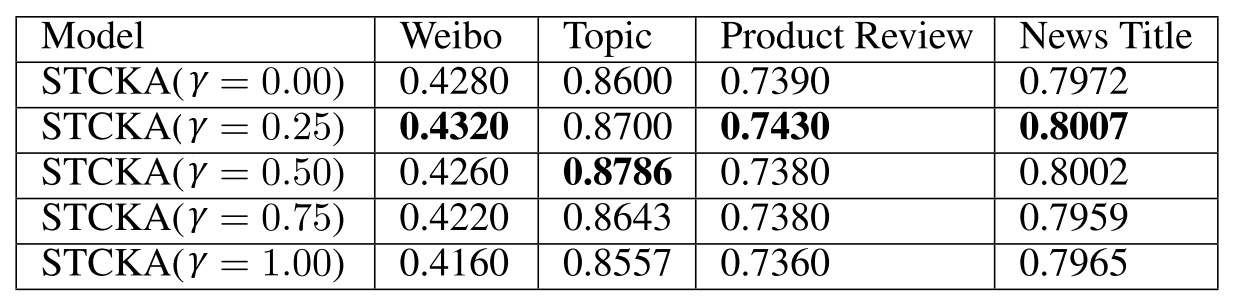 Experiment 4
Power of Knowledge
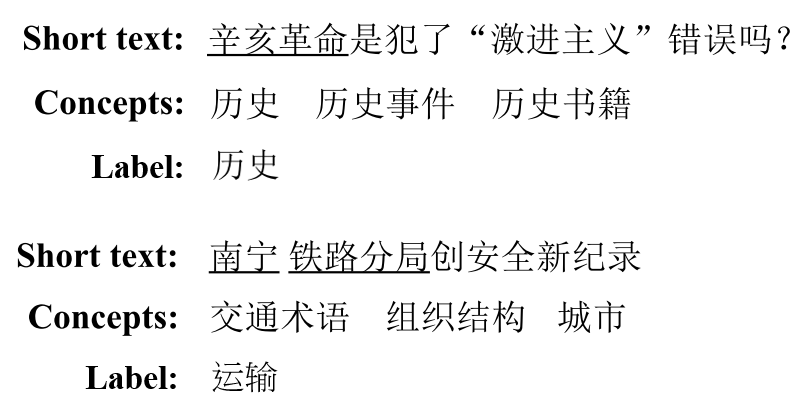 5
Conclusion
PART
5 Conclusion
1. Enhance the representation of short texts with conceptual information.
2. Measure the similarity between each concept and a short texts (C-ST).
3. Explore the importance of each concept from whole concept set (C-CS).
4. Adaptively learned a soft switch to combine attention weights on different datasets.
5. Make full use of character and word level features and employ self-attention to    
    generate the short text representation.
6. Results show that STCKA outperforms the state-of-the-art methods.